Year 4 Summer Block 6: Geometry – position and direction
Describe position
NCLO: Describe positions on a 2-D grid as coordinates in the first quadrant.  Plot specified points and draw sides to complete a given polygon.
Key vocabulary and questions
X axis, y axis, co-ordinates
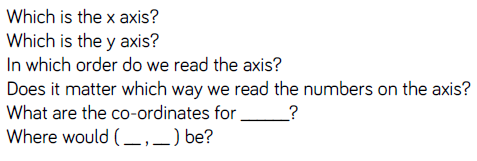 Fluency
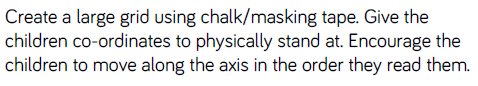 Fluency
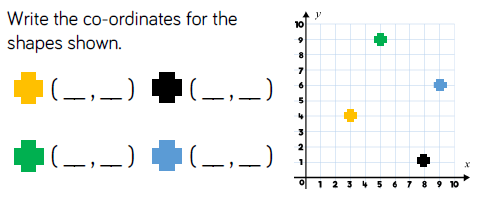 Fluency
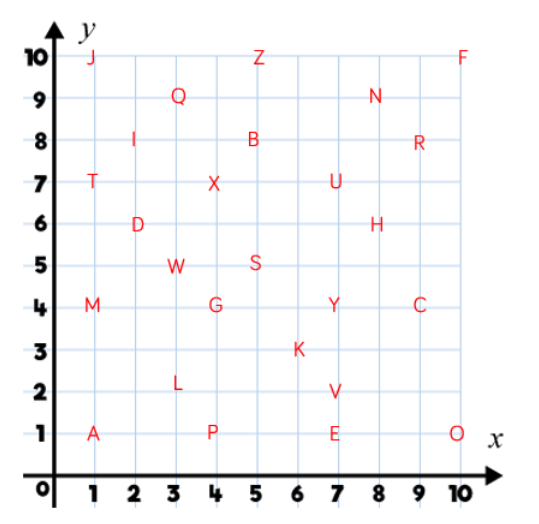 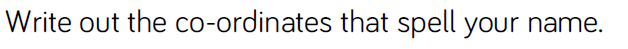 Reasoning and Problem Solving
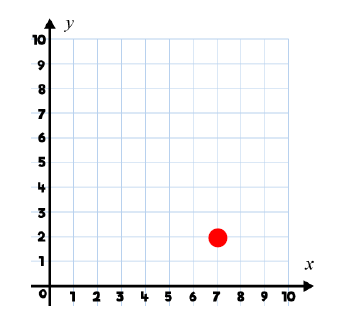 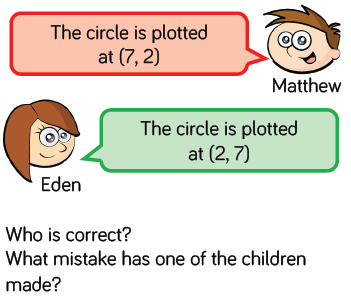 Reasoning and Problem Solving
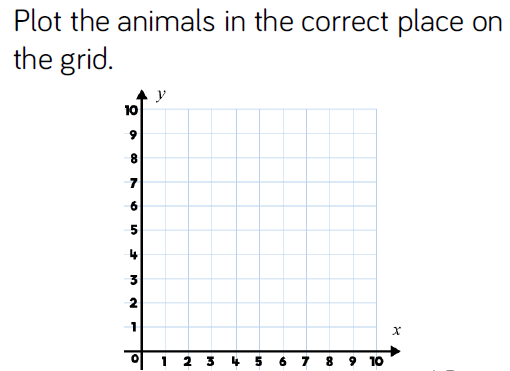 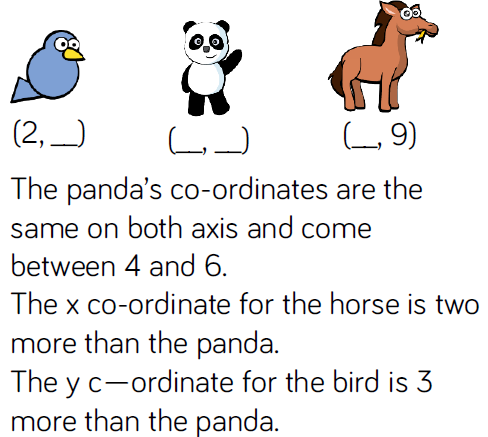 Year 4 Summer Block 6: Geometry – position and direction
Draw on a grid
NCLO: Describe positions on a 2-D grid as coordinates in the first quadrant.  Plot specified points and draw sides to complete a given polygon.
Key vocabulary and questions
X axis, y axis, plot, grid, co-ordinate
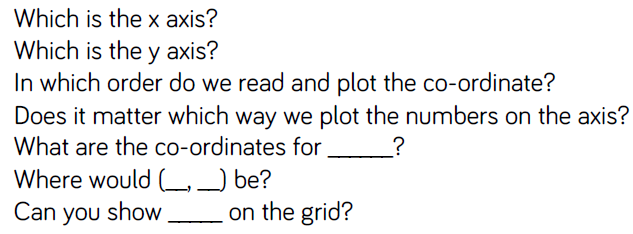 Fluency
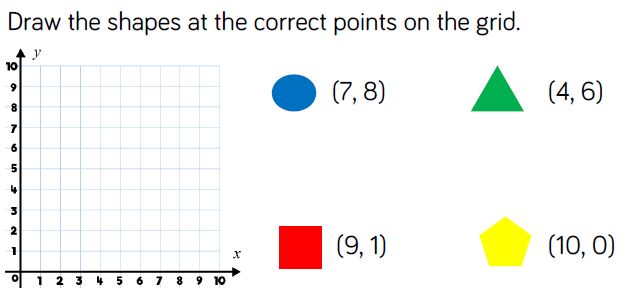 Fluency
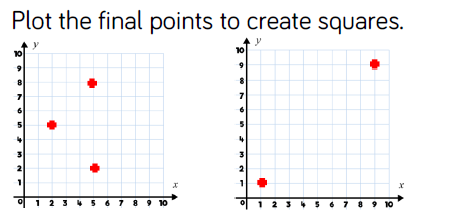 Fluency
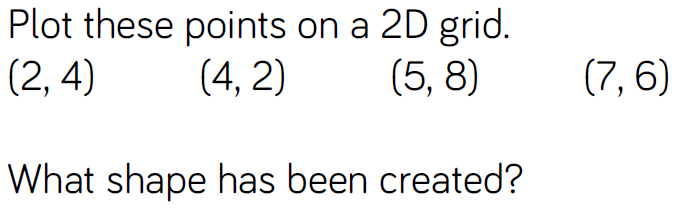 Reasoning and Problem Solving
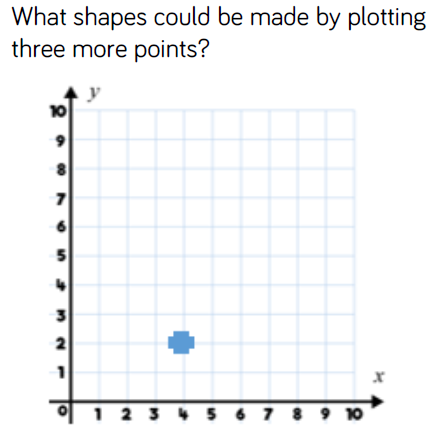 Reasoning and Problem Solving
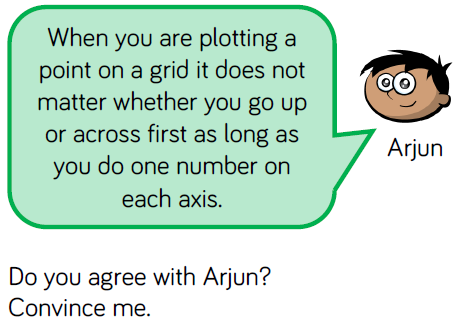 Reasoning and Problem Solving
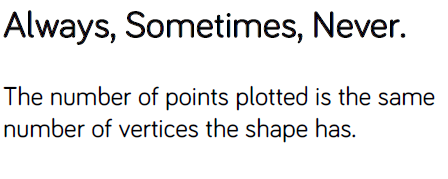 Year 4 Summer Block 6: Geometry – position and direction
Move on a grid
NCLO:Describe movements between positions as translations of a given unit to the left/right and up/down.
Key vocabulary and questions
Translation, reverse, left, right, co-ordinates
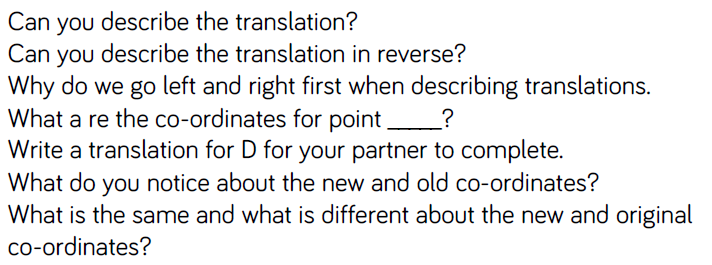 Fluency
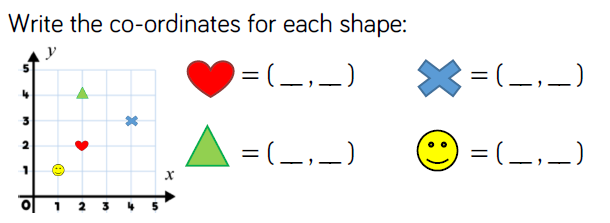 Fluency
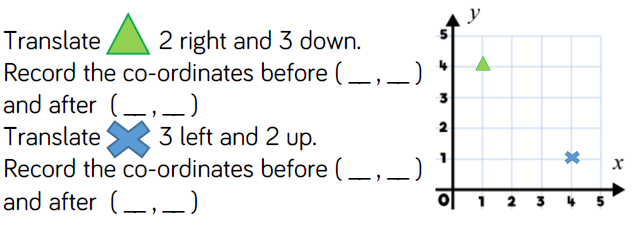 Fluency
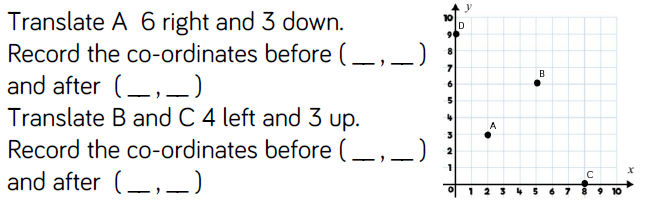 Reasoning and Problem Solving
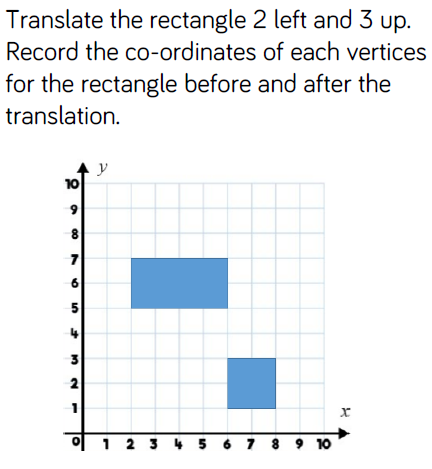 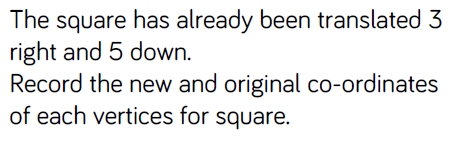 Reasoning and Problem Solving
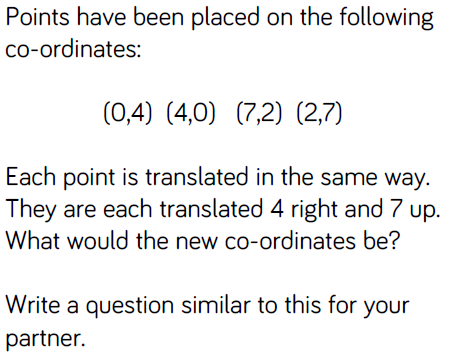 Year 4 Summer Block 6: Geometry – position and direction
Describe a movement on a grid
NCLO:Describe movements between positions as translations of a given unit to the left/right and up/down.
Key vocabulary and questions
Translation, reverse, left, right
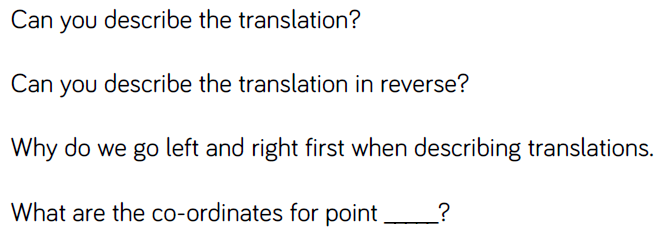 Fluency
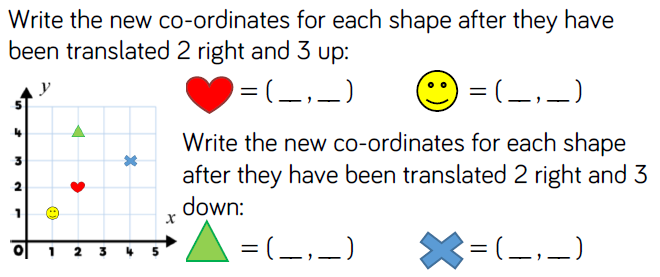 Fluency
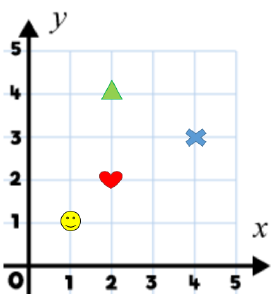 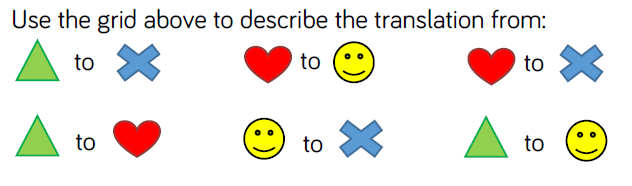 Fluency
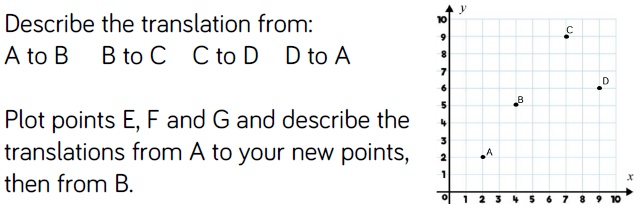 Reasoning and Problem Solving
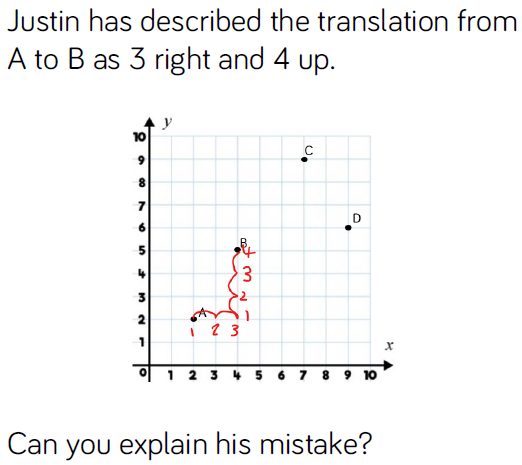 Reasoning and Problem Solving
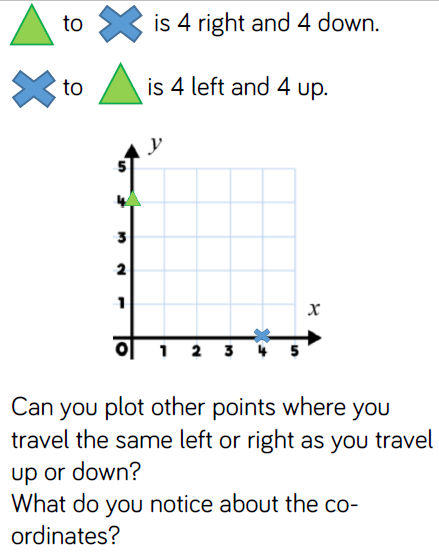